Отчёт о работе в уголке психологической разгрузки группы «Росинка»
Подготовили : Мотчева Е.Н. 
                      Роднищева М.В.
Цель : сохранение психологического здоровья воспитанников , создание эффективных условий для психологического сопровождения образовательного процесса в ДОУ.
Задачи психологического уголка в группе:
снять психоэмоциональное напряжение , усталость;
помочь успокоиться;
снять агрессивное состояние;
повысить настроение.
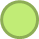 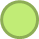 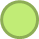 Экран настроения
Диагностика эмоционального состояния всех детей группы.
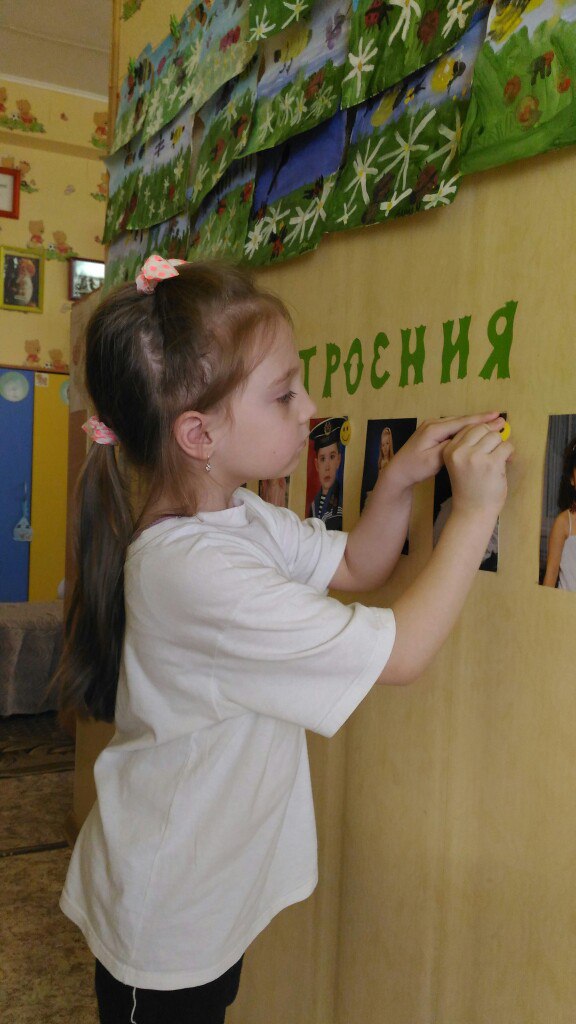 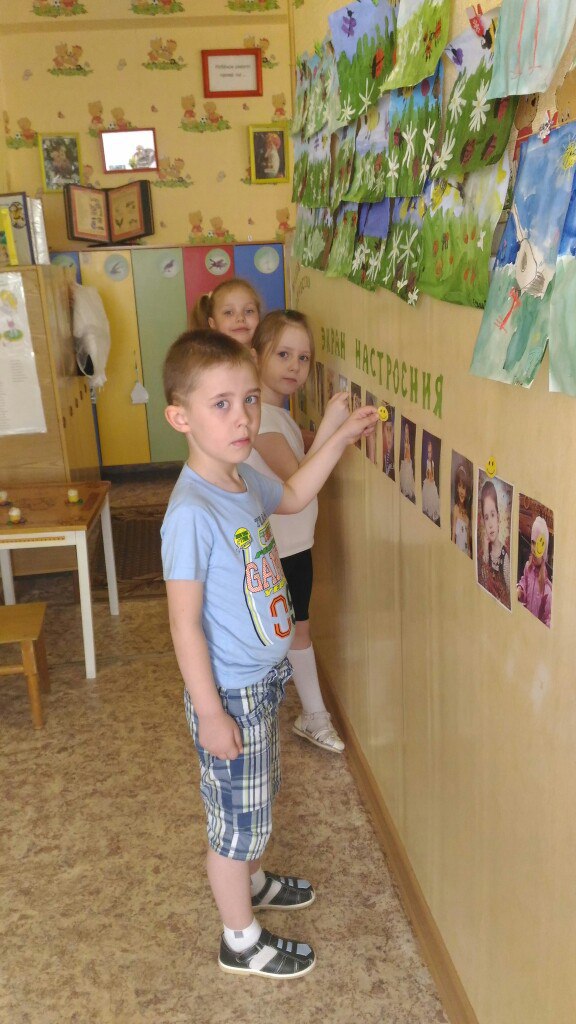 Уголок уединения
Любимое место для личных секретов и отдыха.
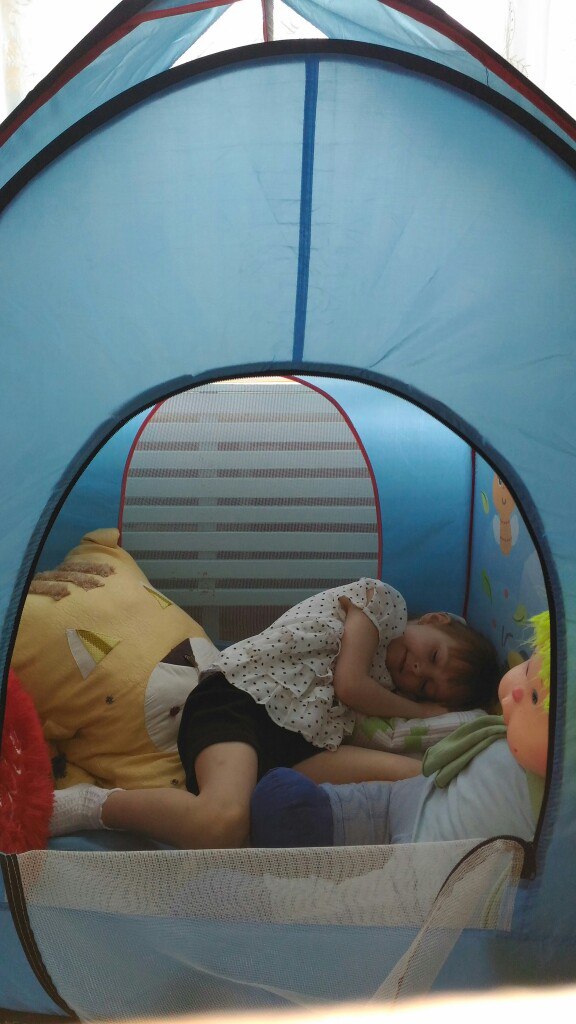 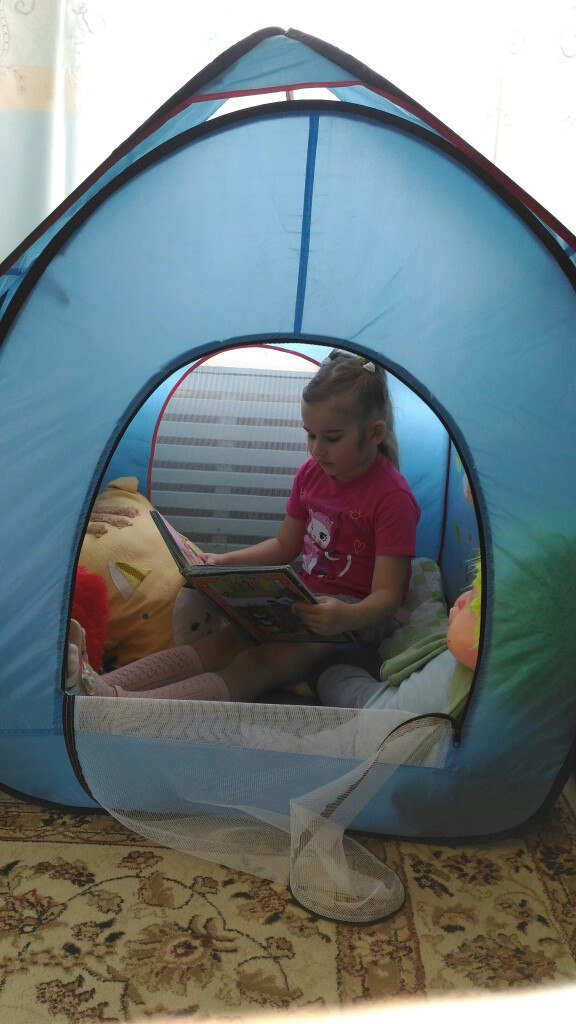 Конверты добрых дел
Каждый добрый поступок ребёнка отмечается сердцем.В конце недели сердца подсчитываются.Побеждает тот, у кого больше сердец.
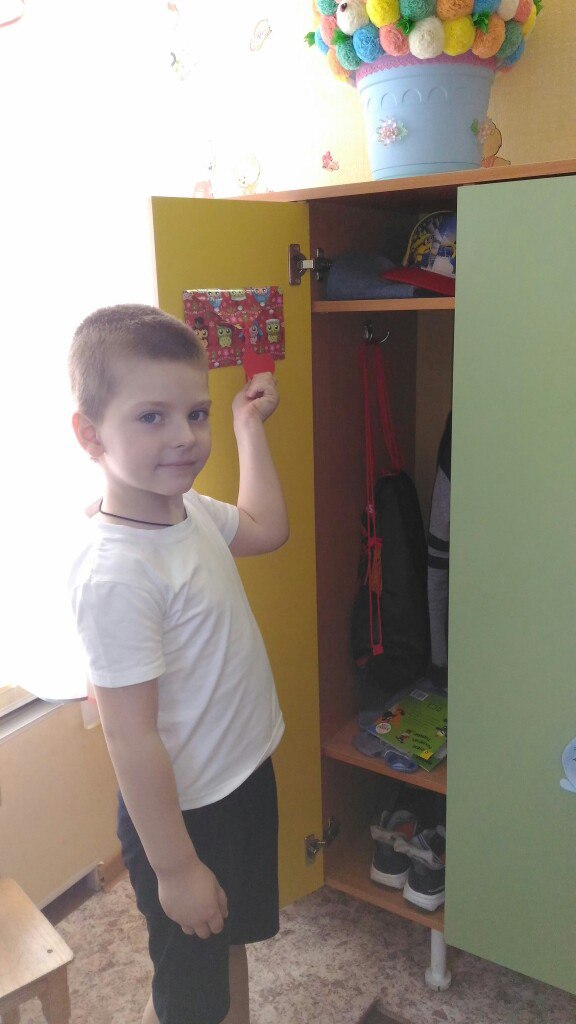 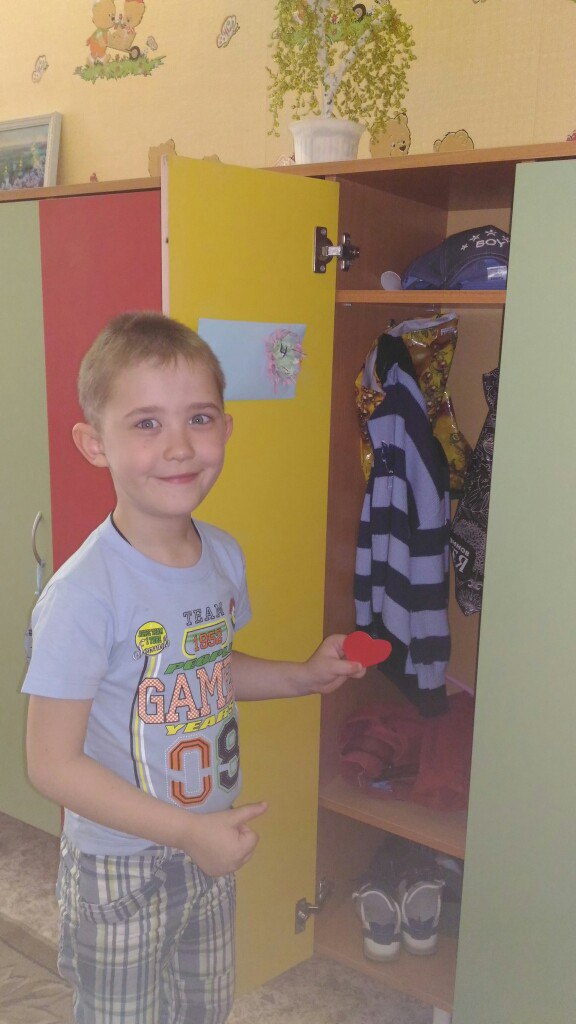 «Мирилка»
Нужно просто стать добрей
И мириться поскорей!
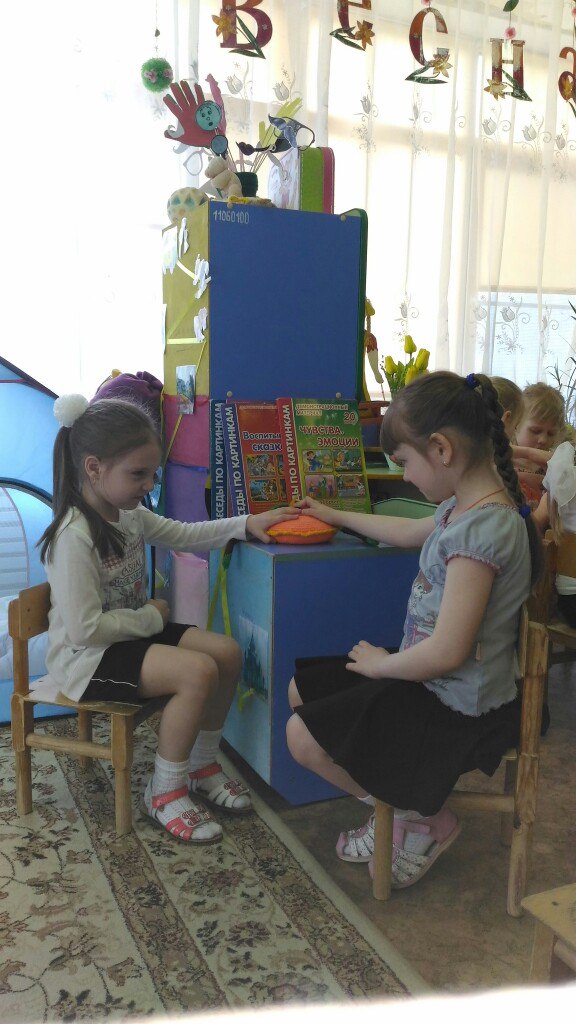 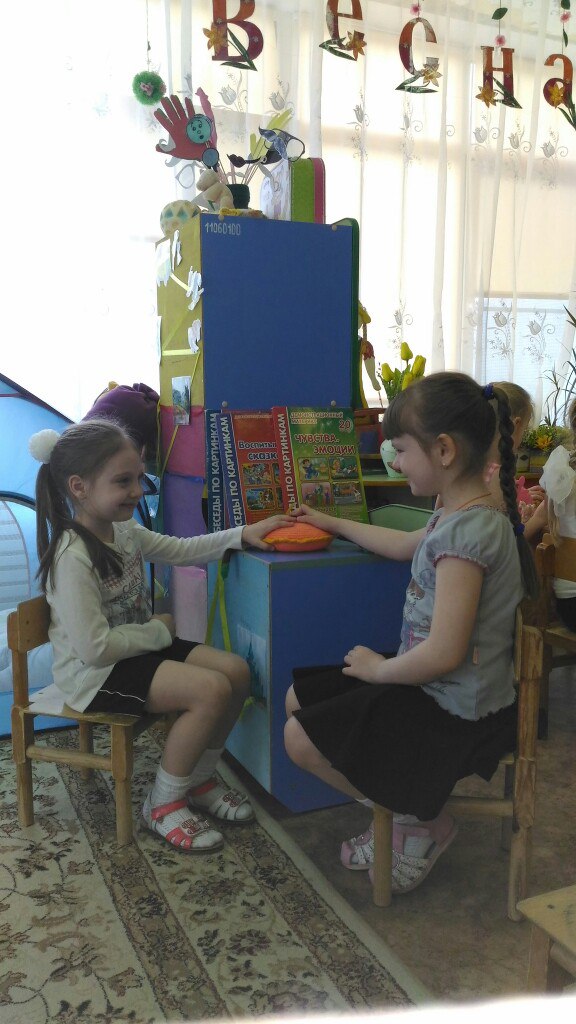 «Стул размышлений»
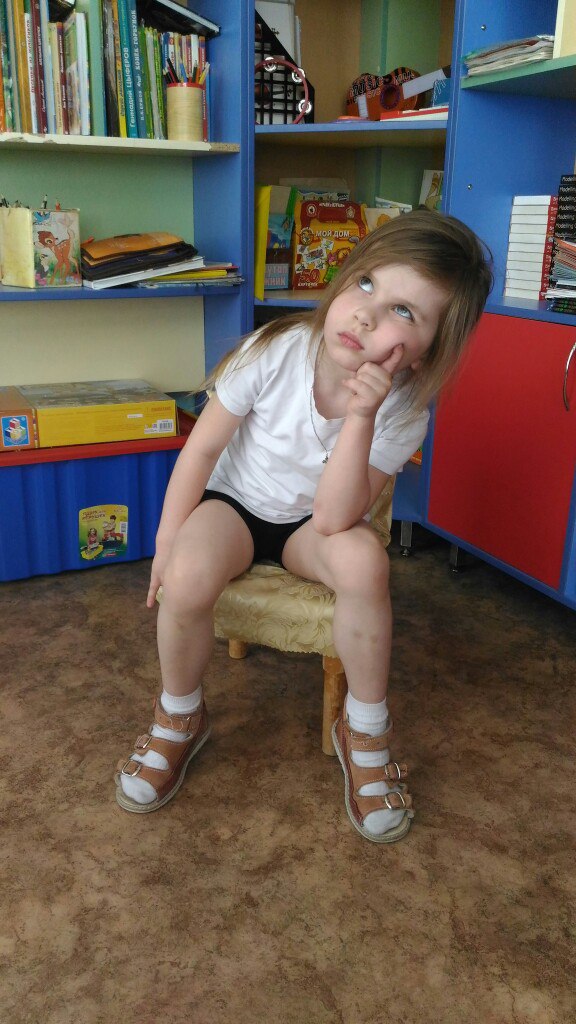 На нём ребёнок вспоминает забытые им правила поведения.
Самое главное :стул не должен быть наказанием для детей.
«Почётный стул»
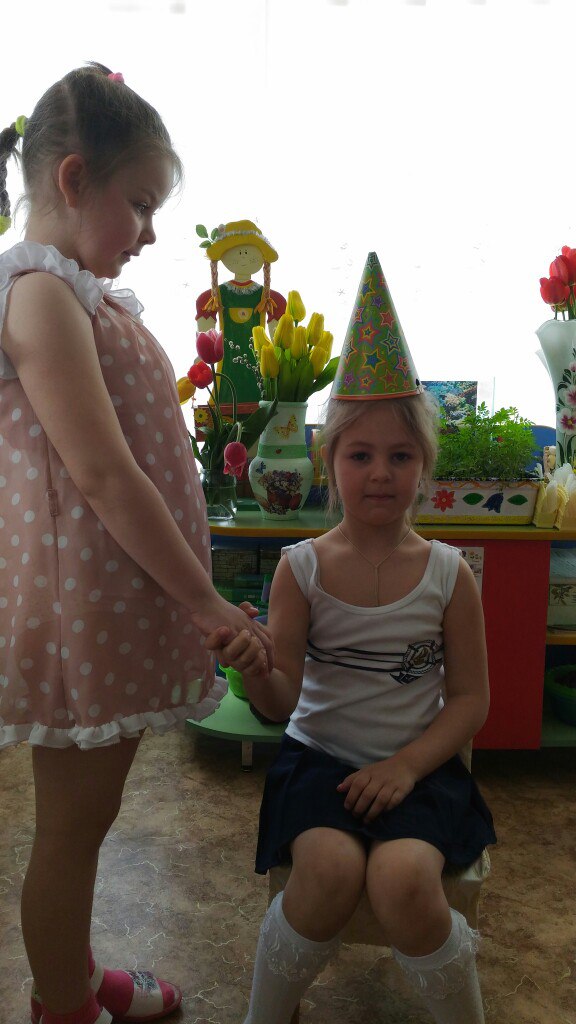 Стимулирует повышение самооценки , уверенности в себе , снятия тревожности.
«Мешочки настроений»
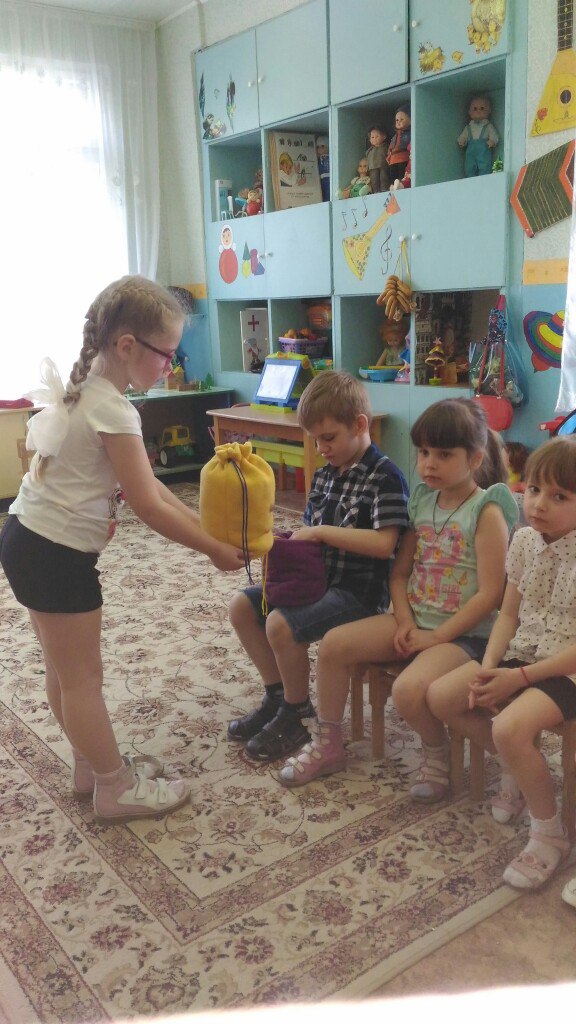 Стаканчики настроений
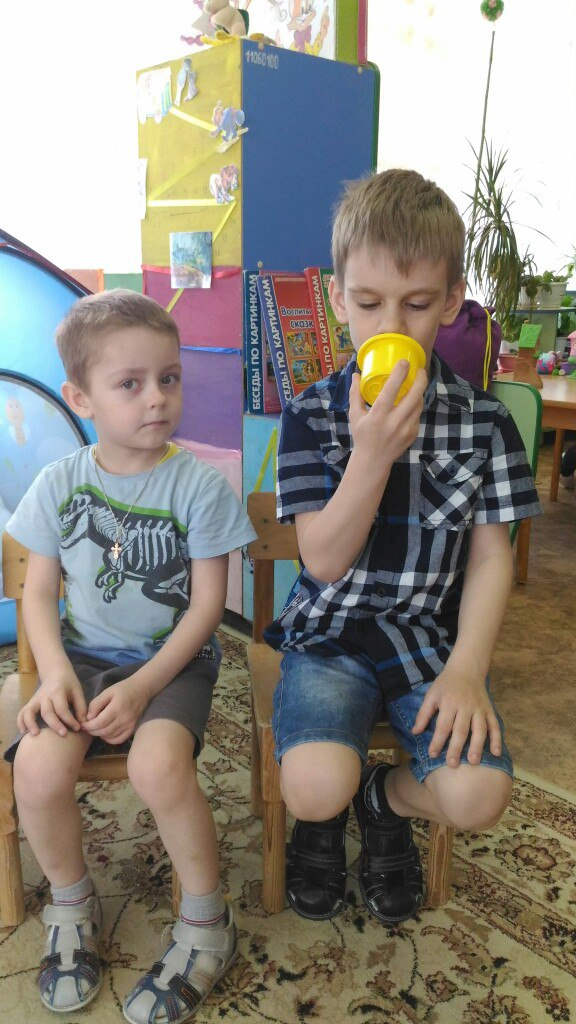 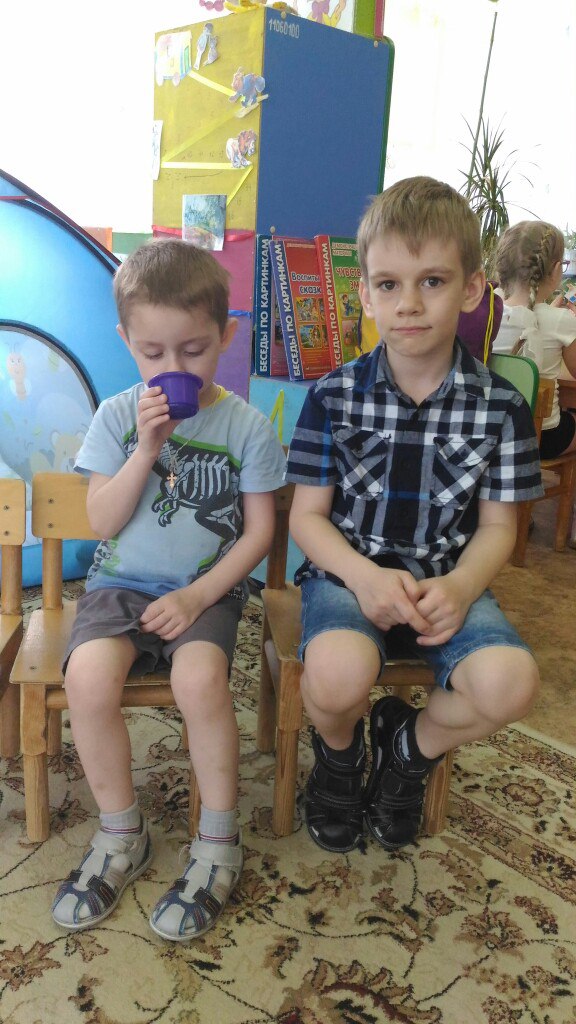 «Сухой бассейн»
Снимает напряжение.Это излюбленное место получения положительных эмоций.
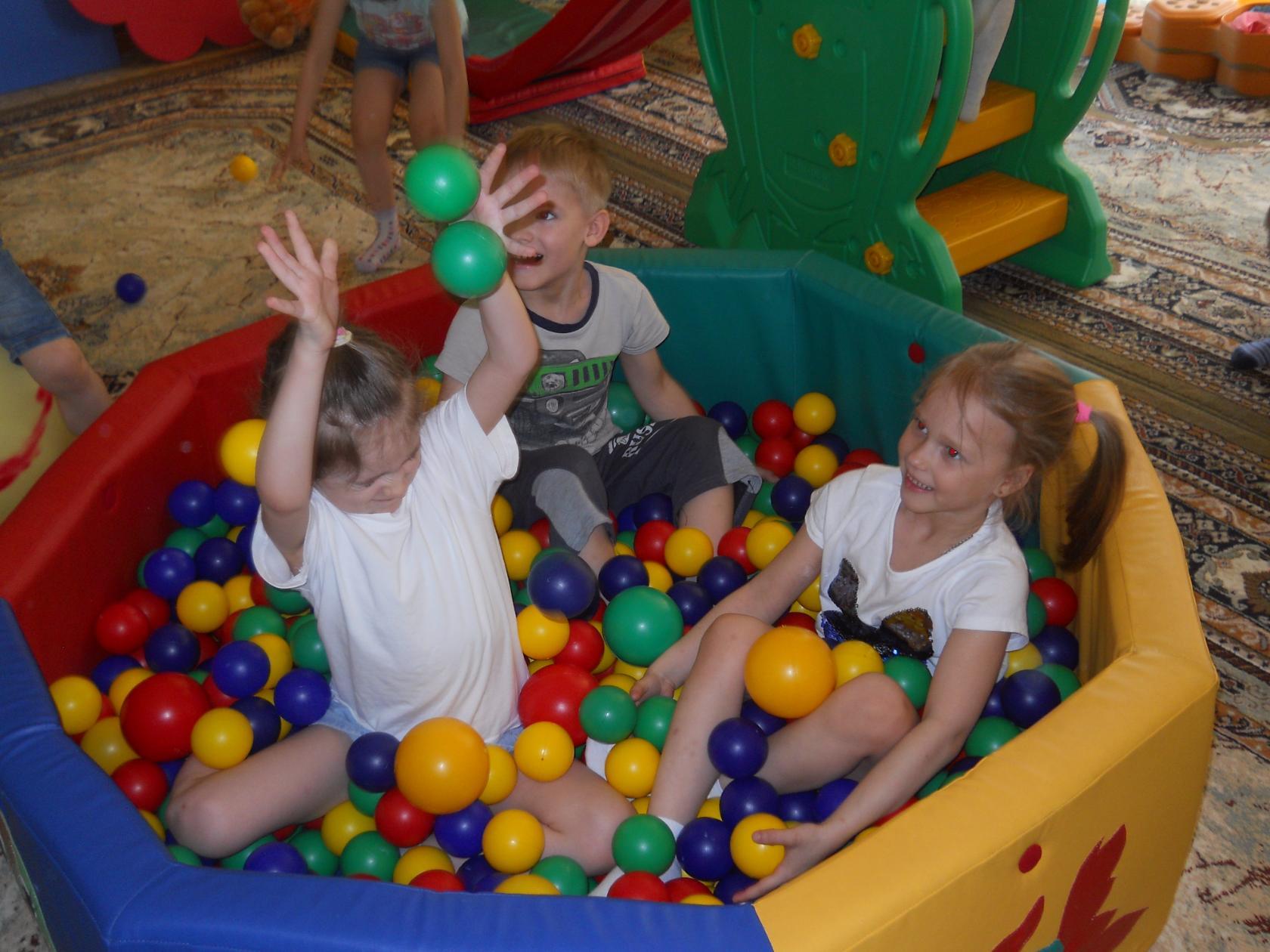 Избавляемся от отрицательных эмоций
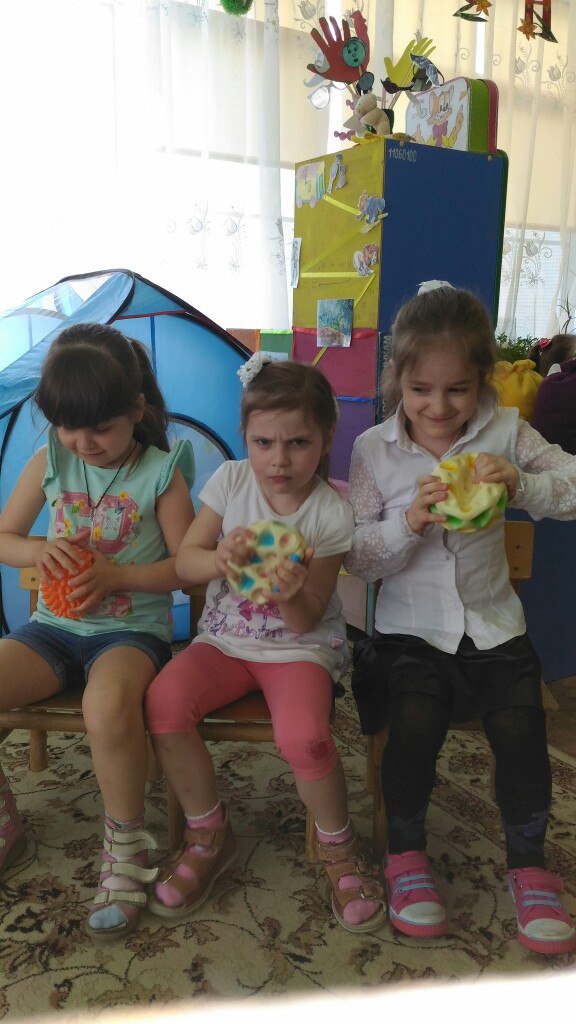 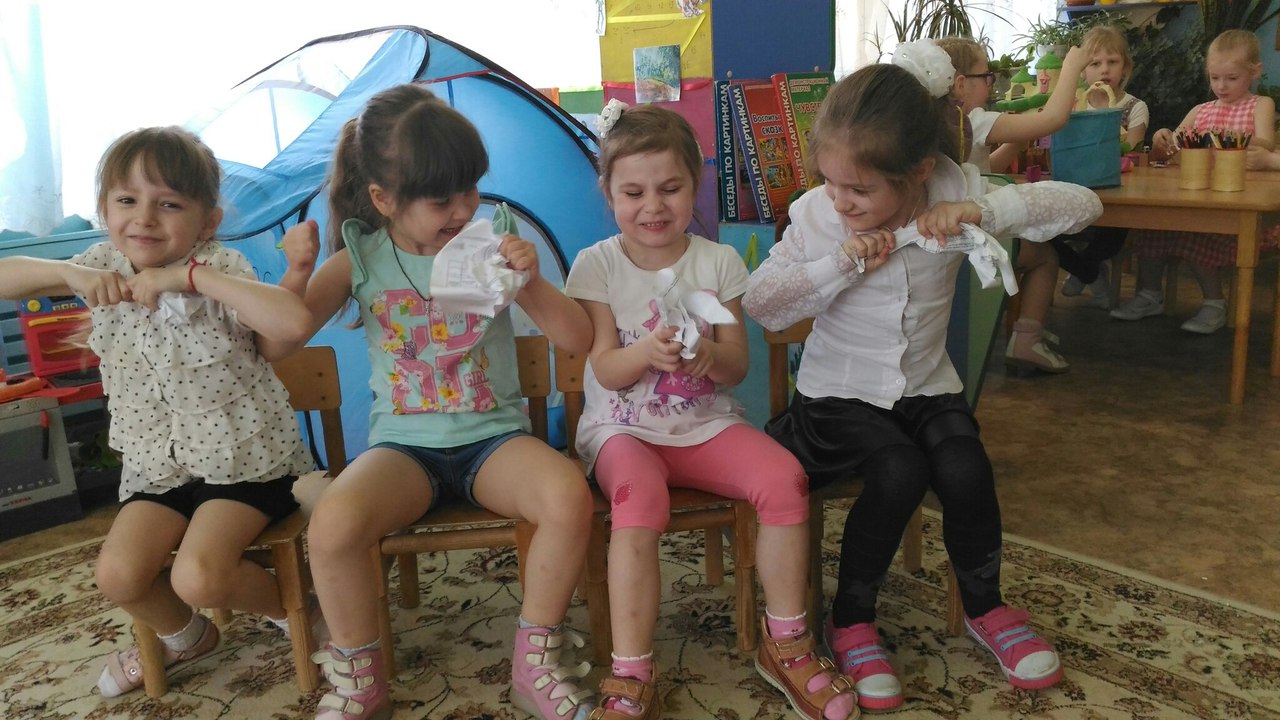 «Ведёрко для страхов»
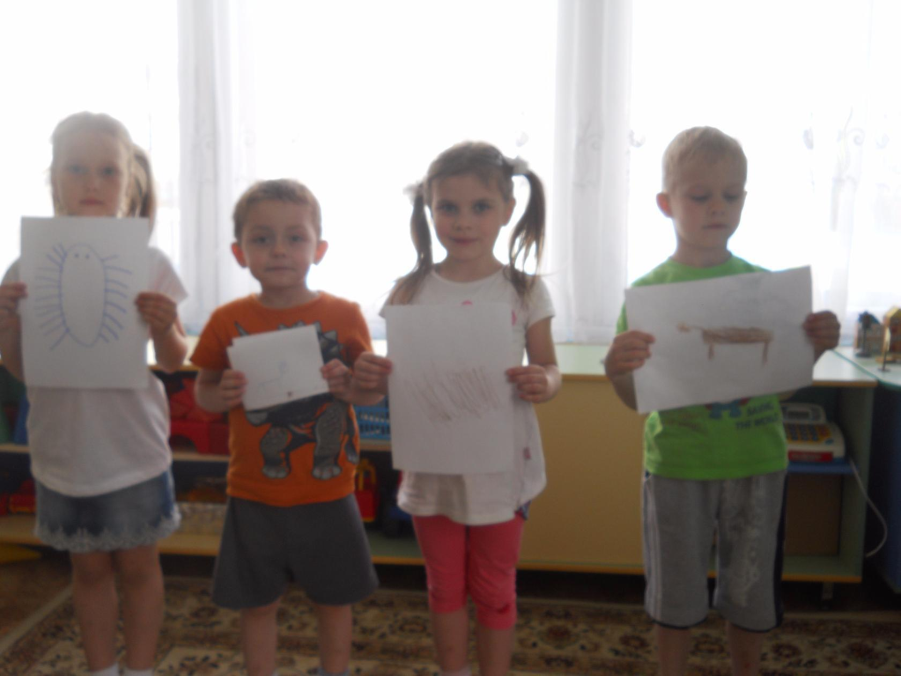 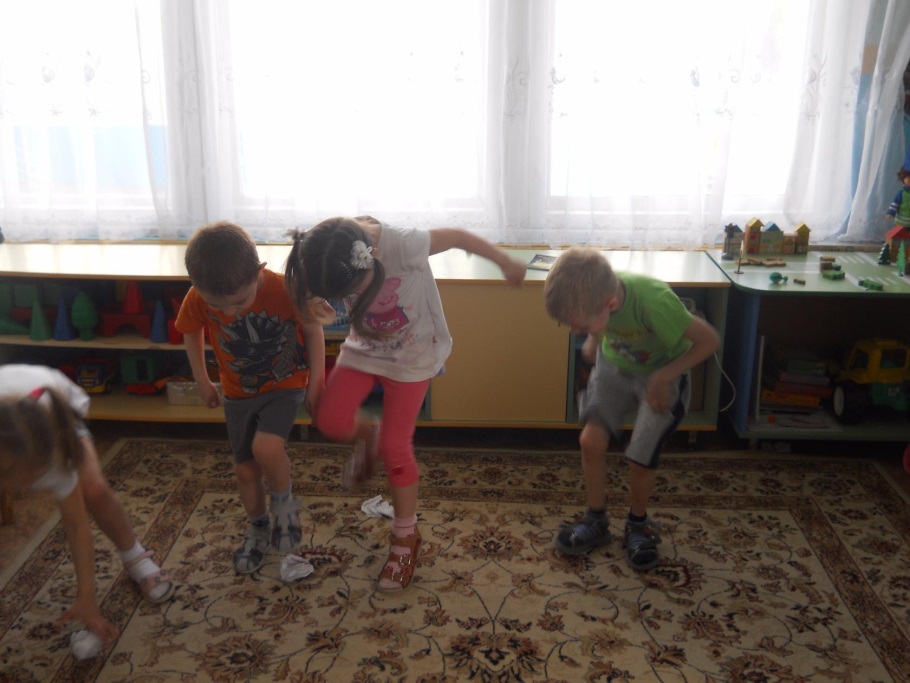 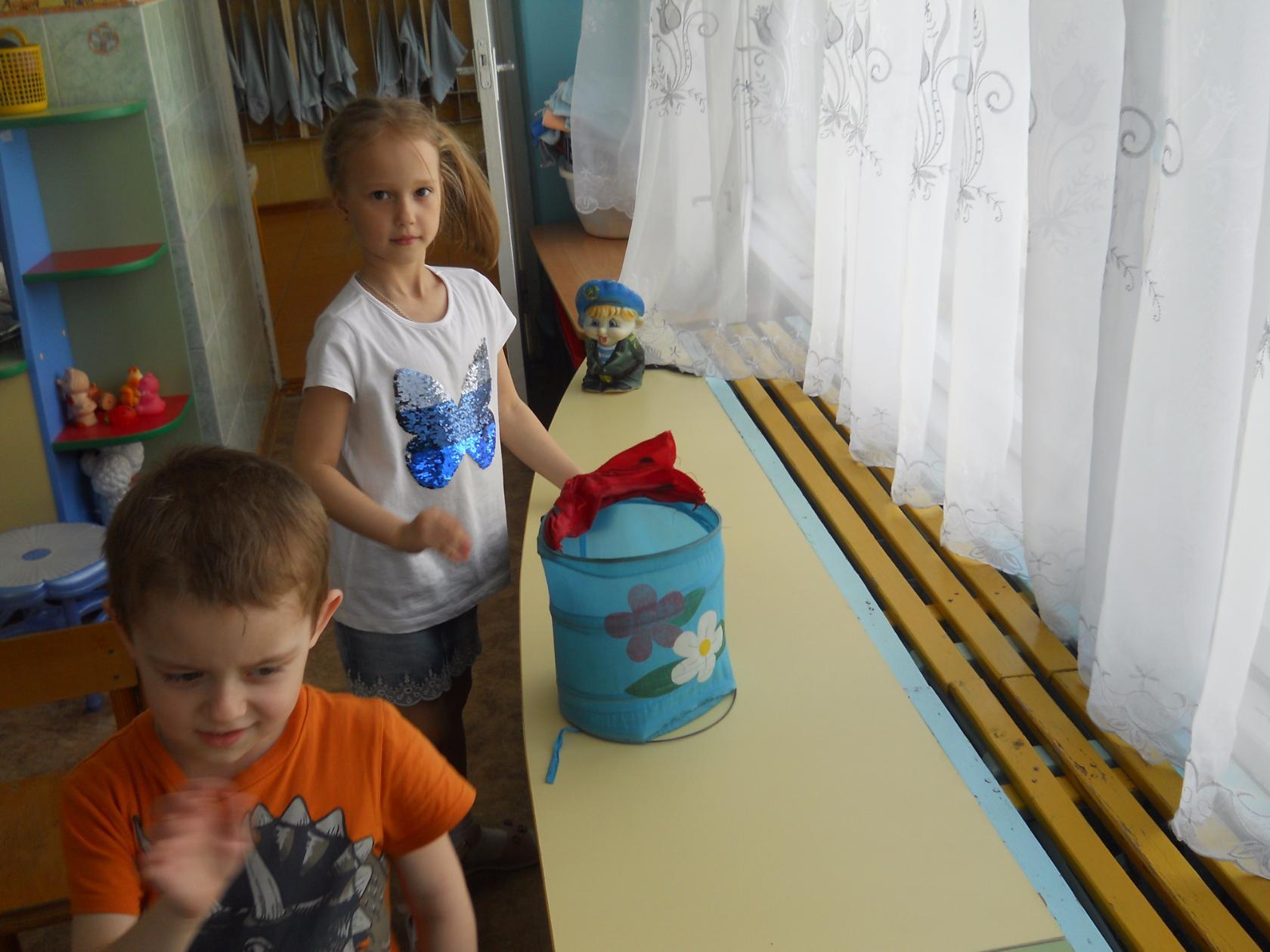 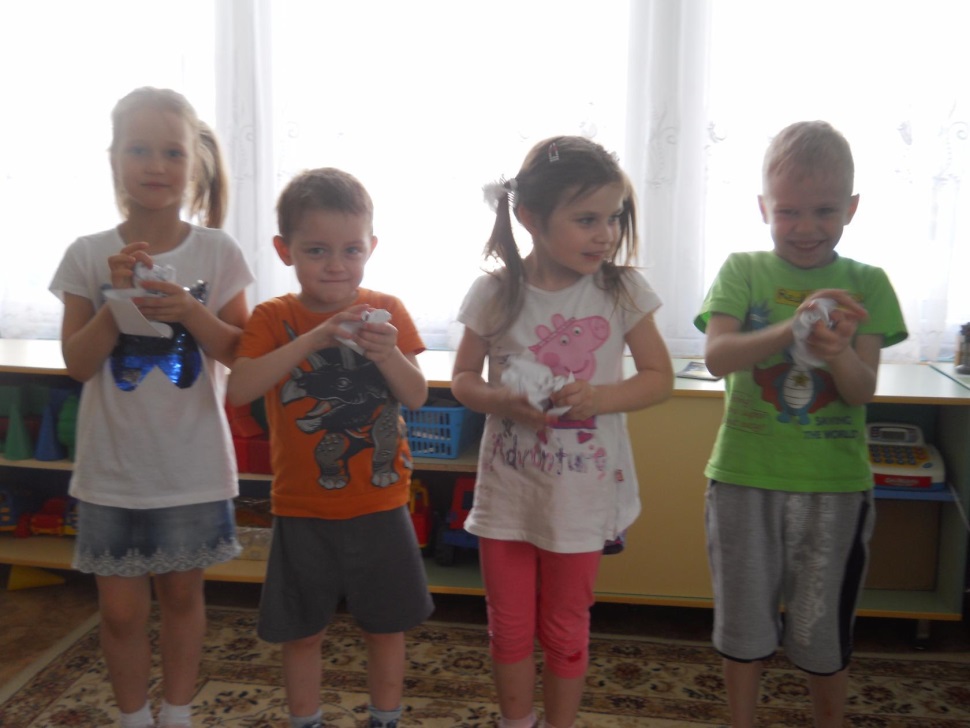 «Цветные ладошки»
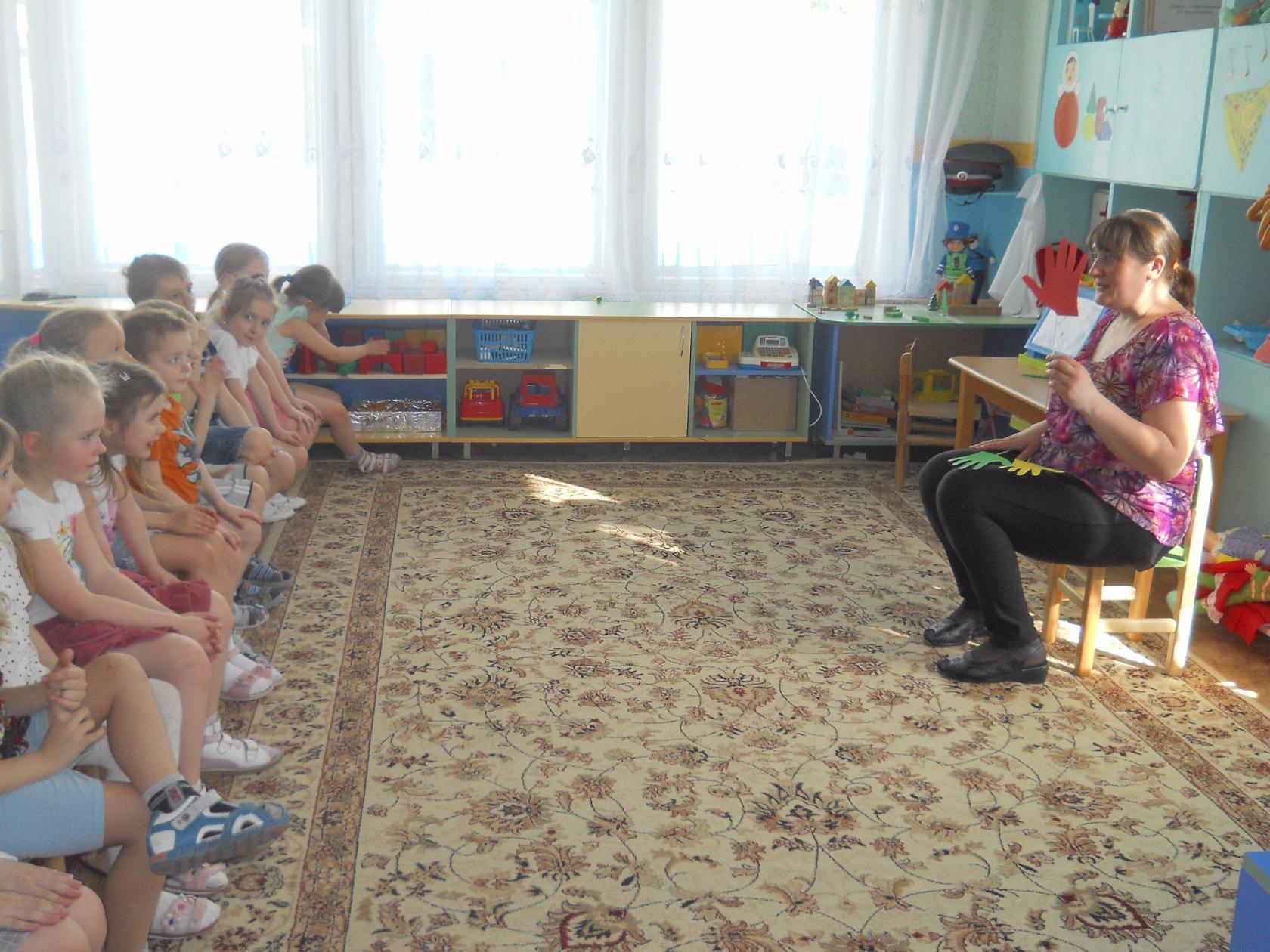 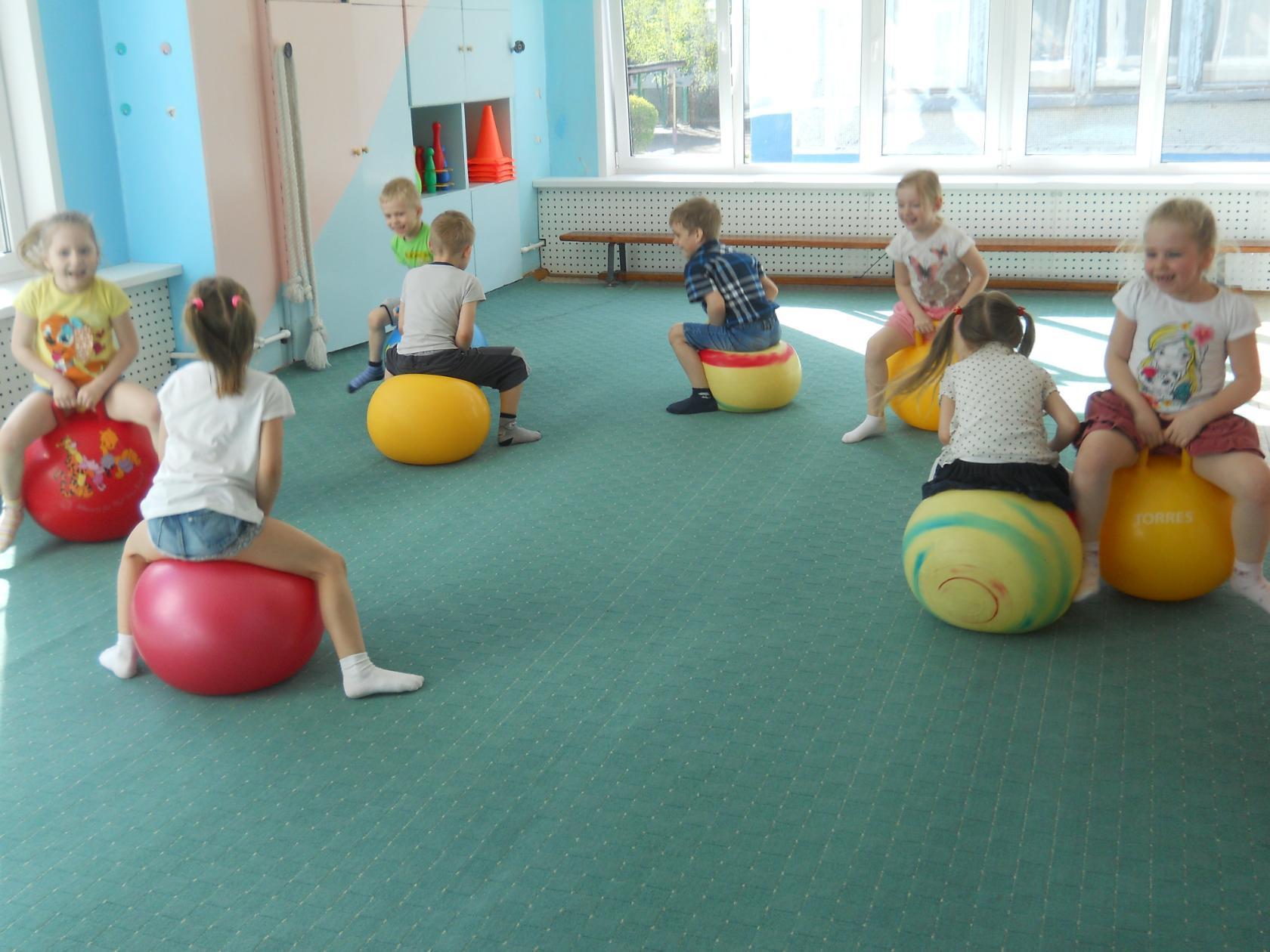 «Надувные мячи»
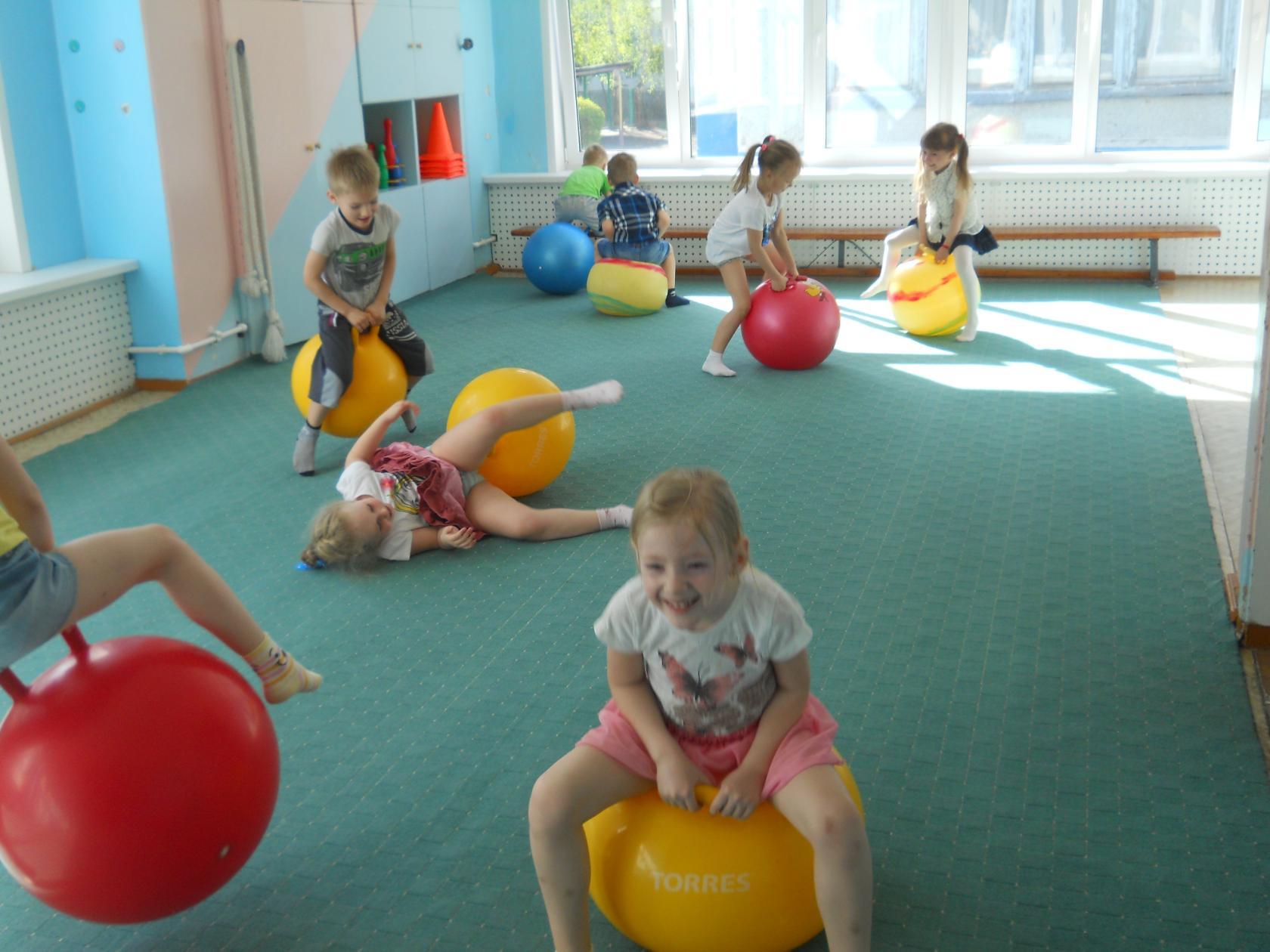 Ну и что, что мы упали ?
Зато злость всю затоптали.
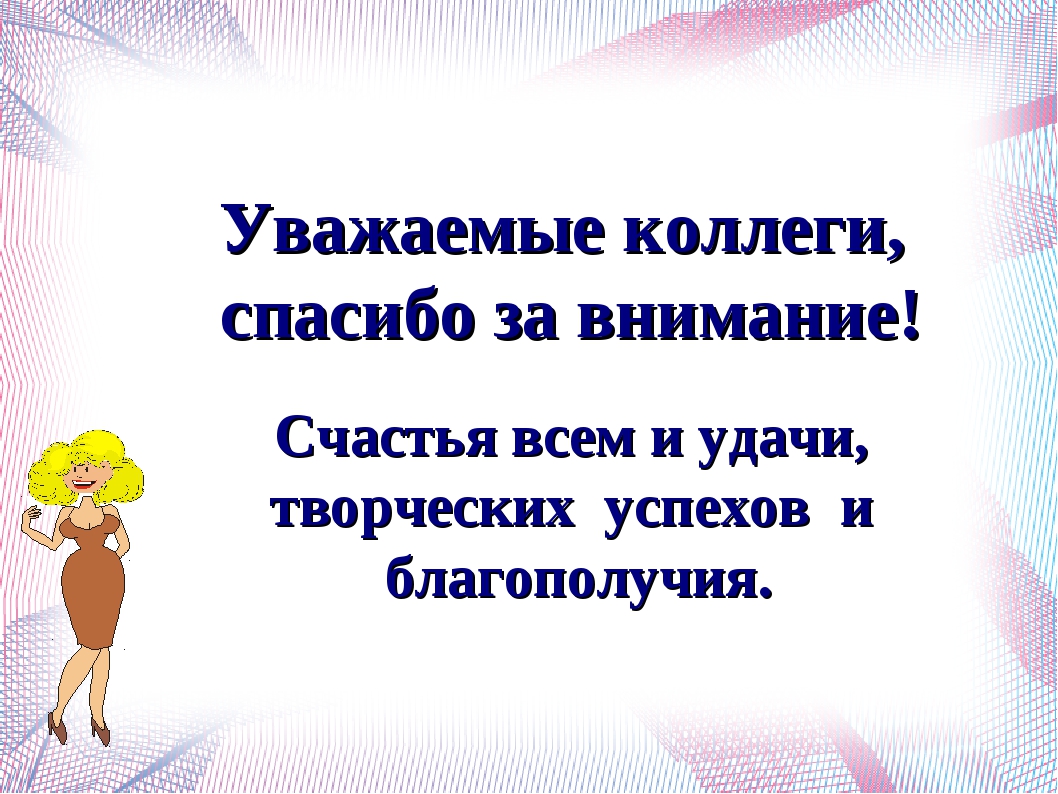